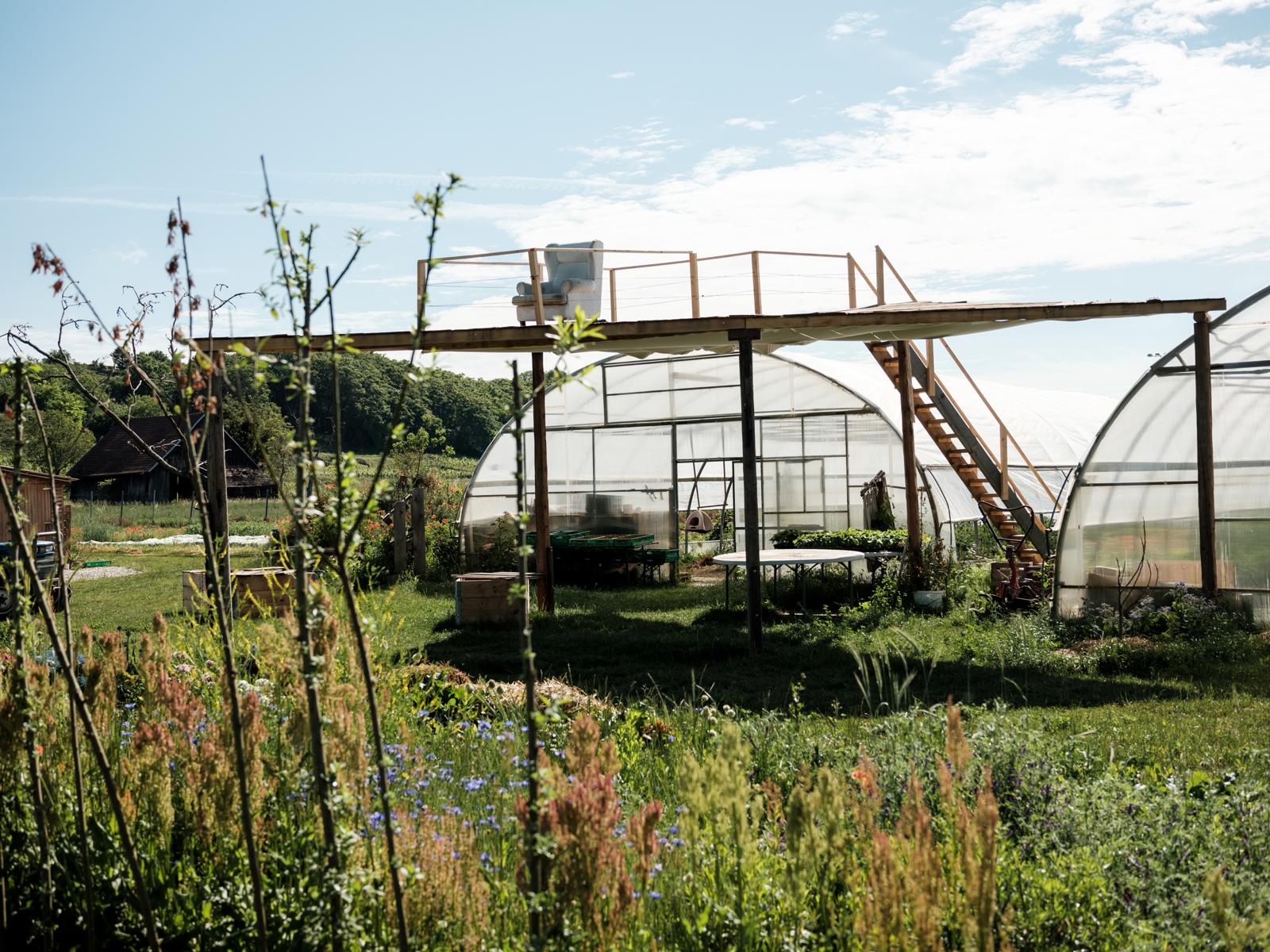 dirndln am feld&die Köche
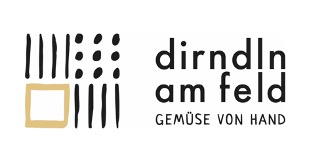 Netzwerk Zukunftsraum Land und Hochschule für Agrar- und Umweltpädagogik
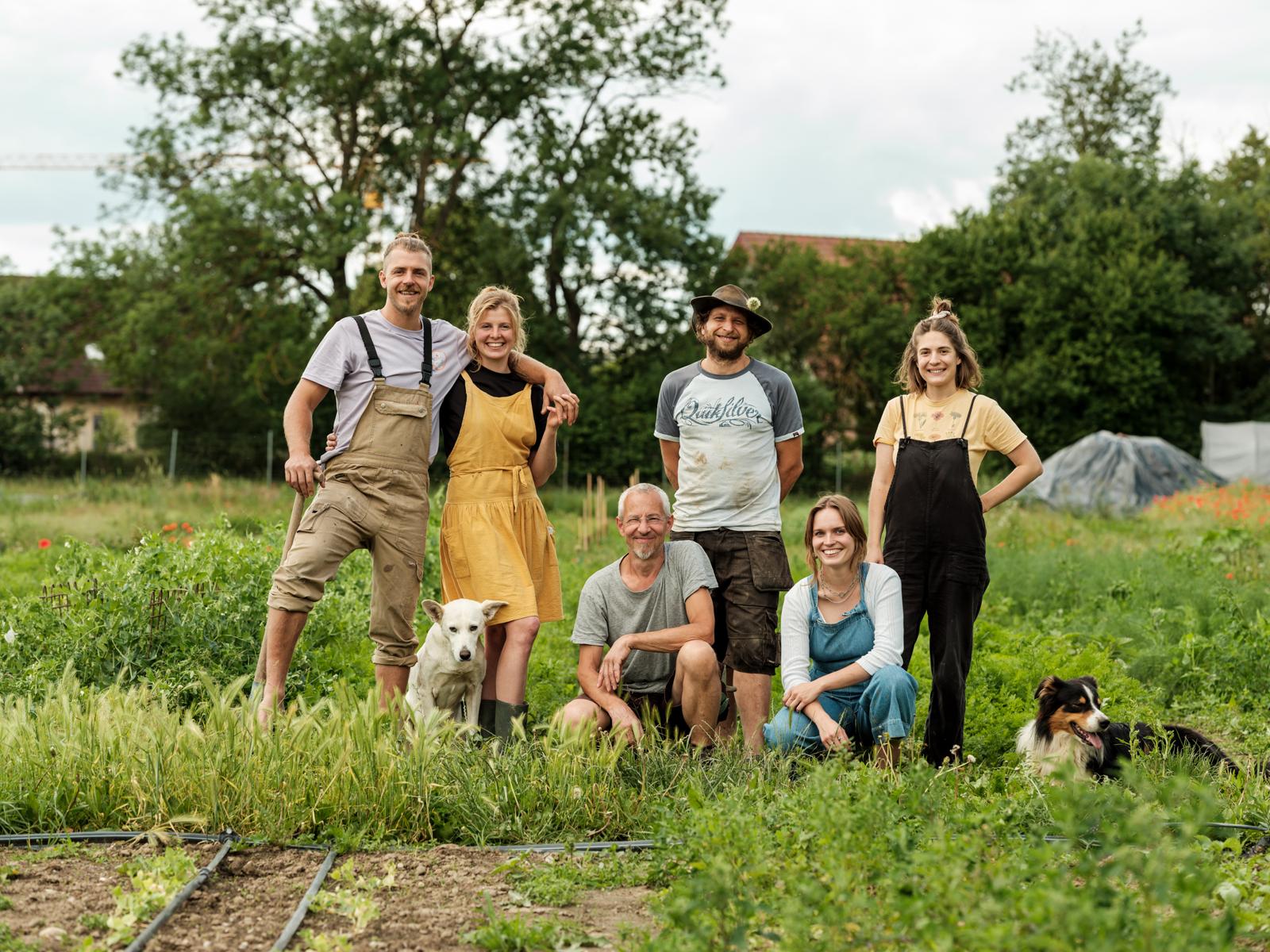 die „dirndln“ …
Große Vielfalt: 60 Gemüsekulturen & 300 Sorten
Kleine Fläche: 1,5 Hektar
Biologisches Handwerk
Ort der Begegnung
genussvoll & langsam
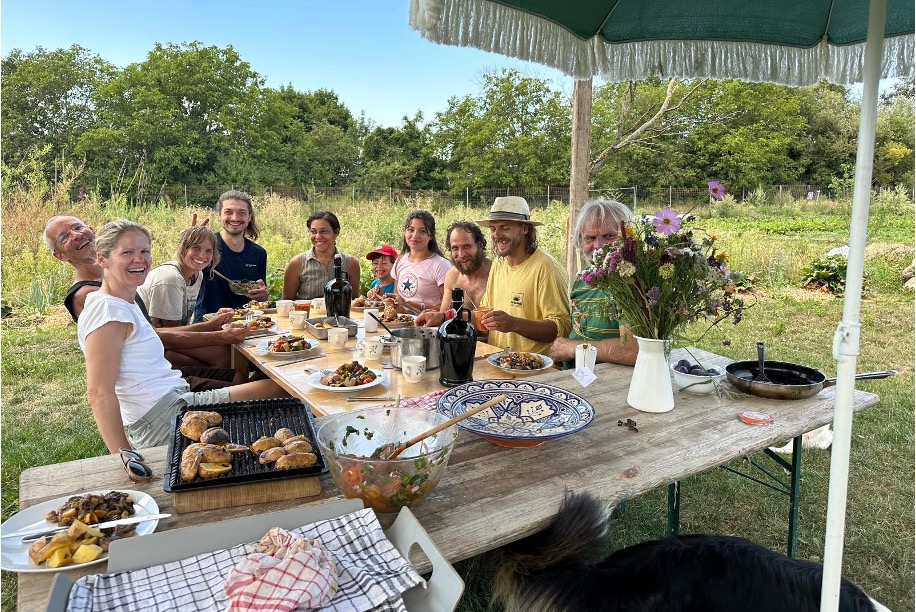 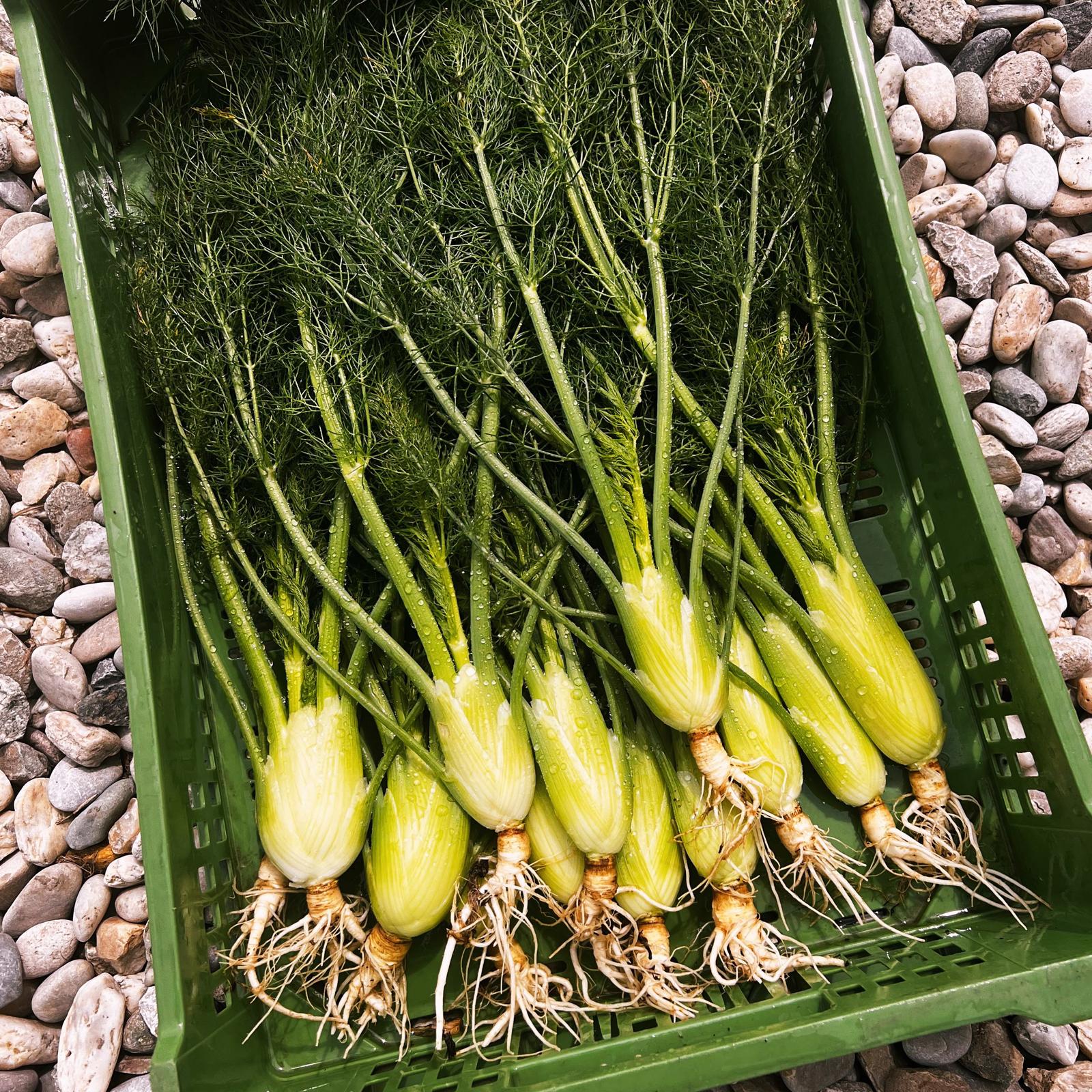 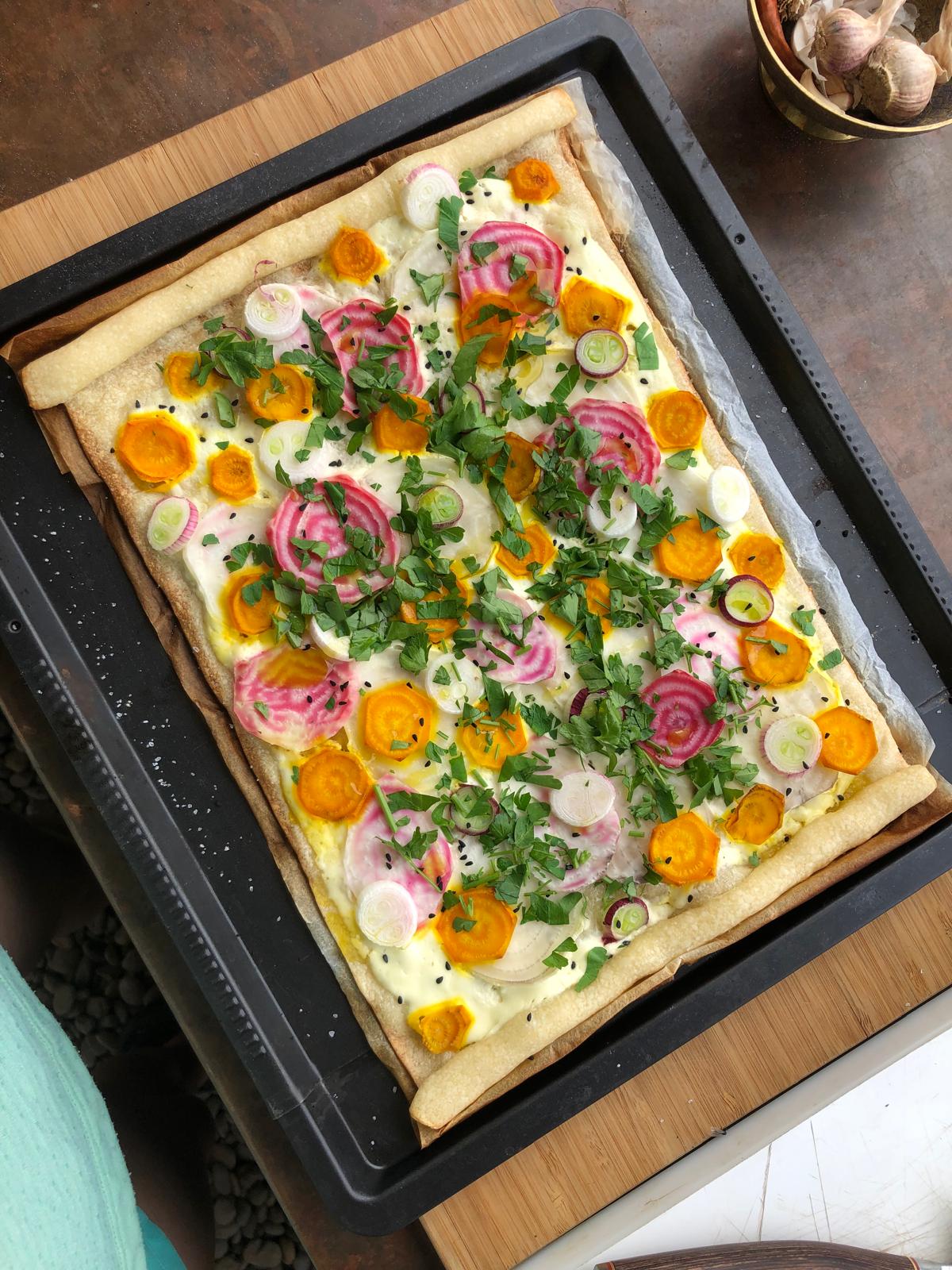 BAUER x KOCH= NORMAL ?
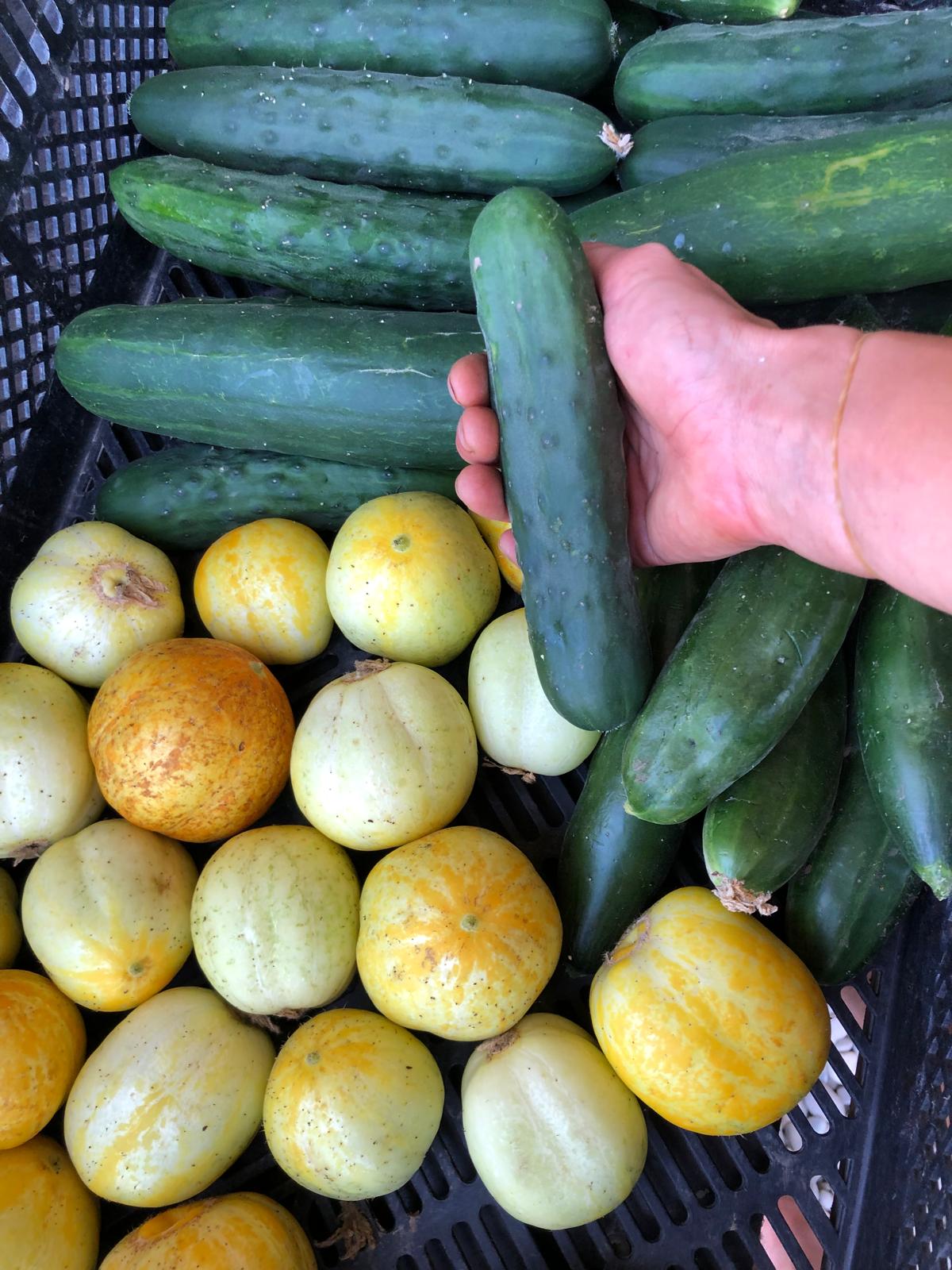 Entstehung der Kooperation
Im Bild zu sehen:
Zuckermelone (Sorte: Murmel)
Paradeiservielfalt
Habanada (nicht scharfe Habaneros)
Wassermelonenrettich (innen pink)
blauer Herbst (innen weiß)
[Speaker Notes: 1ster Kunde: Tian
Mundpropaganda]
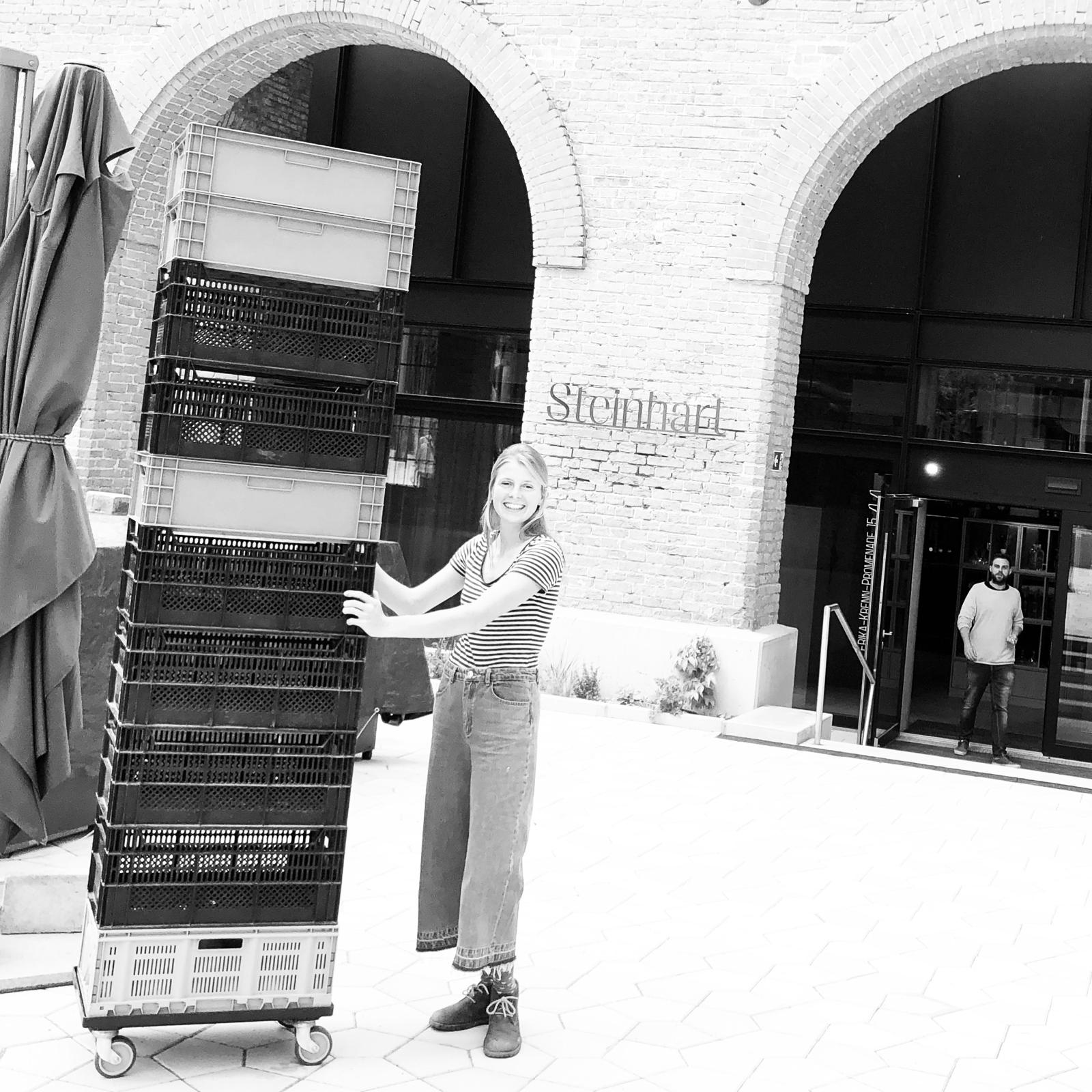 stay in contact & gossip
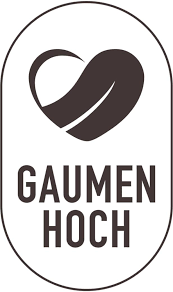 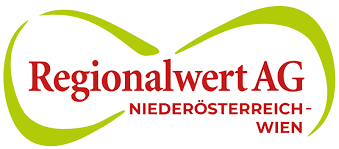 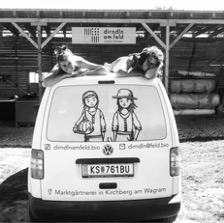 RESTLOS.mini Gemüse.
[Speaker Notes: Köche kommen auf das Feld! Direkter Austausch alles sehen;
Filmportät Parvin Razavi bei uns am Feld
Ideenwerkstatt (gossip), grüne paradeiser, Kohlstrunk, Selleriewurzeln, Lauchwurzel]
Ideenwerkstatt
Russenkraut
Feigenblattsirup
Wermut aus Trevisio
Dirndloliven
GemeinsamON TOUR
mit Roland Huber
Weissensee: “Genießerhotel die Forelle”, Erntedankfest
Das Menü aus Sicht des Produzentens.
[Speaker Notes: Kommentiertes Menü von Bauer im „das Kraus“
Menü Präsentation vor der Presse im „wildling“]
feldbissen
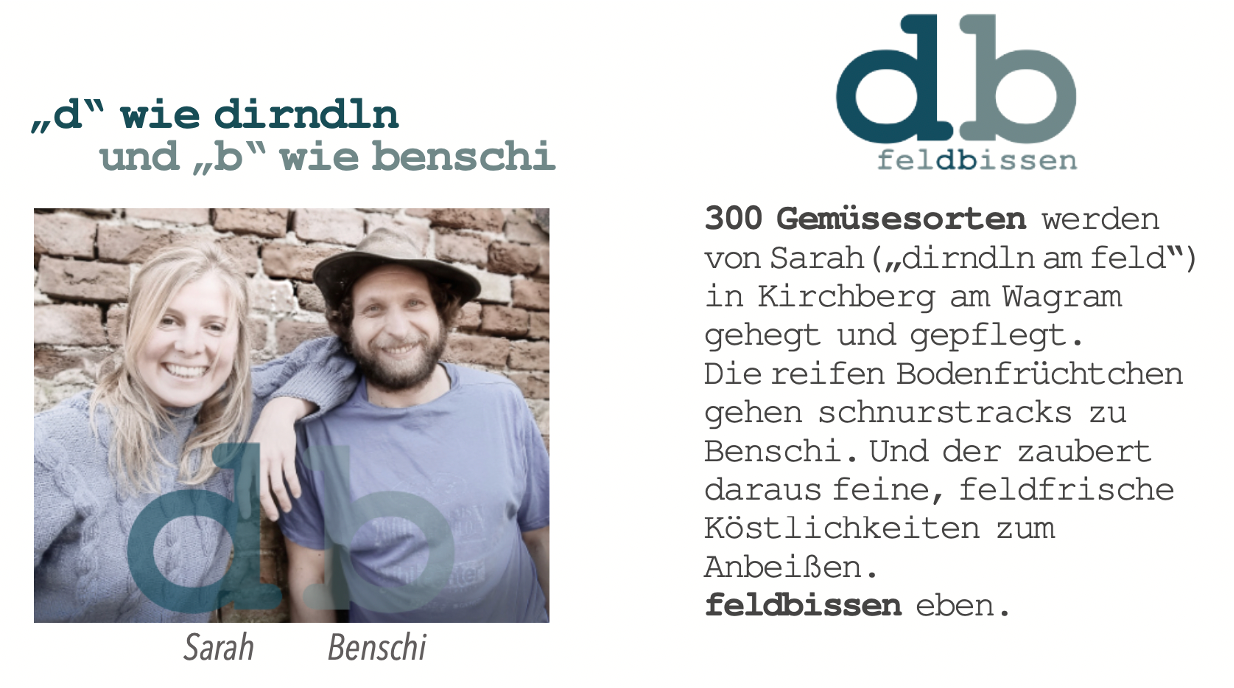 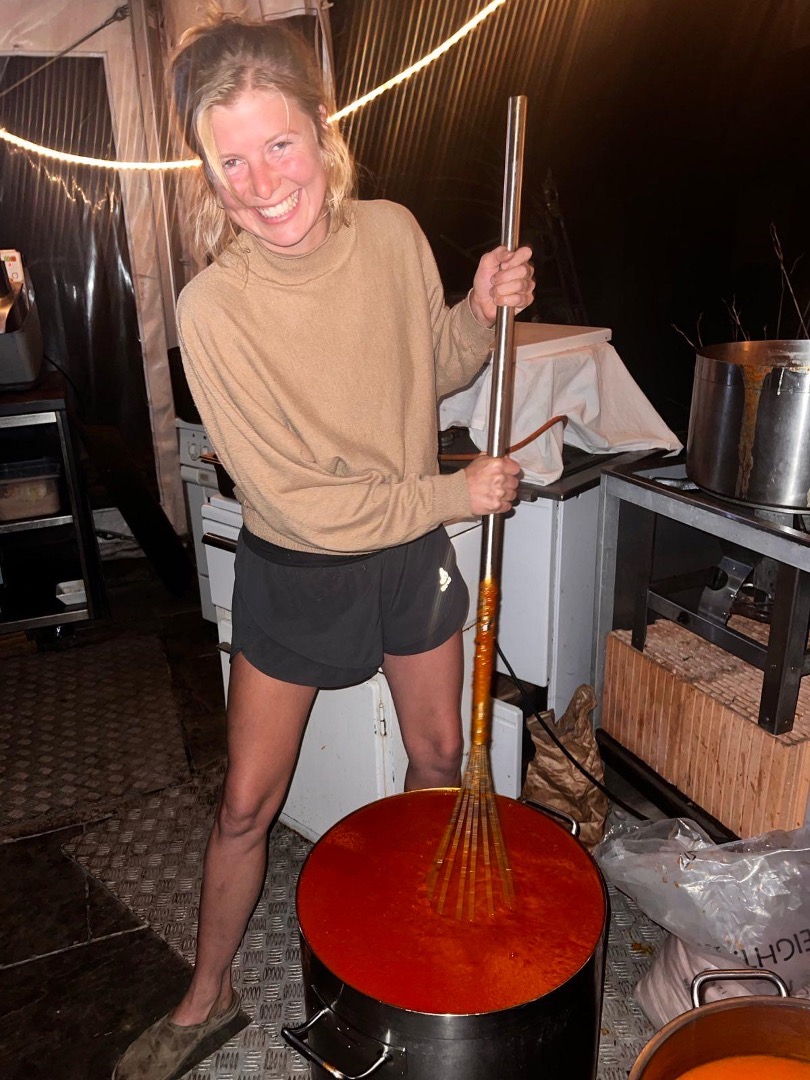 [Speaker Notes: Eigene Produktlinie]
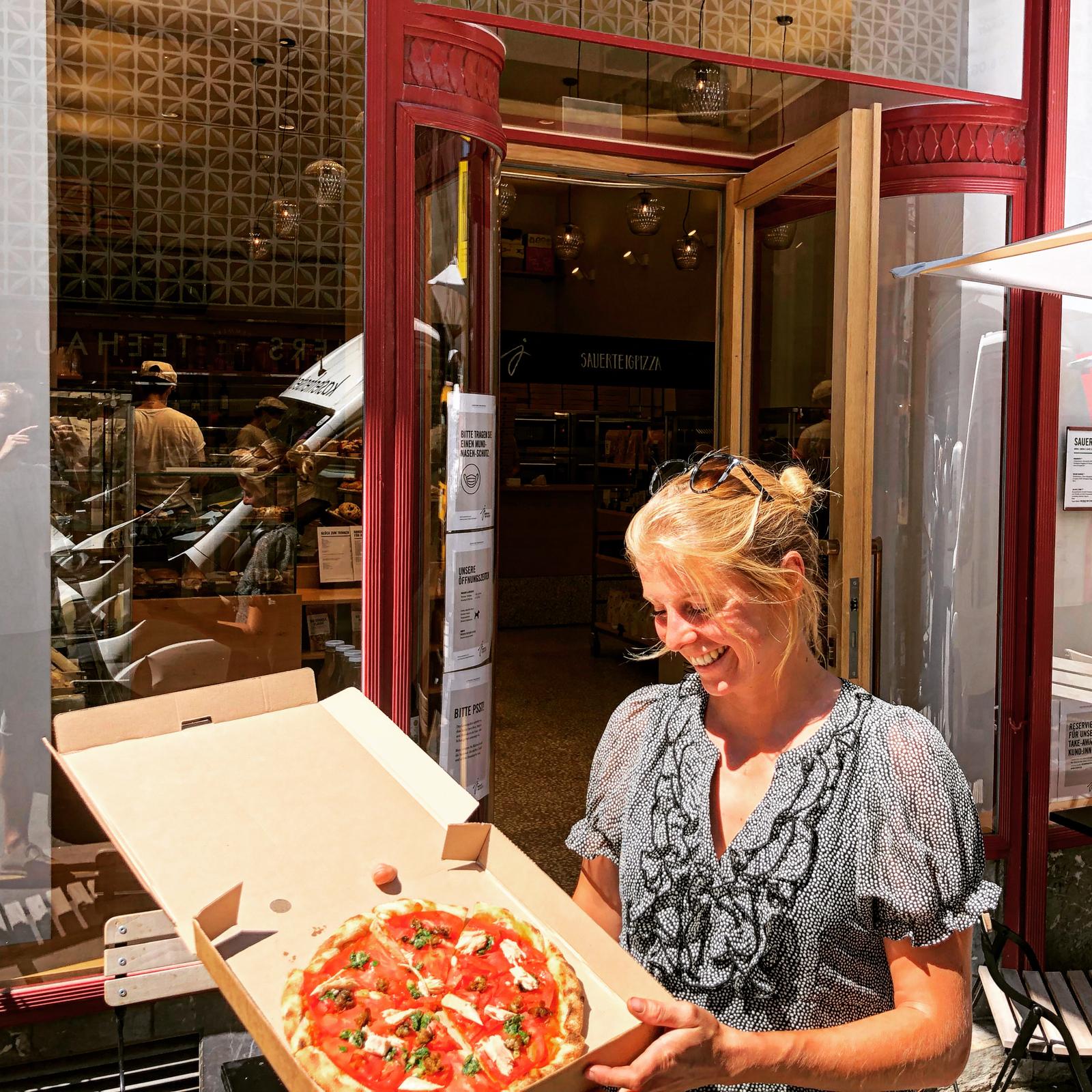 Wer steckt dahinter?
Produzentenverzeichnis
Challenge accepted !!!
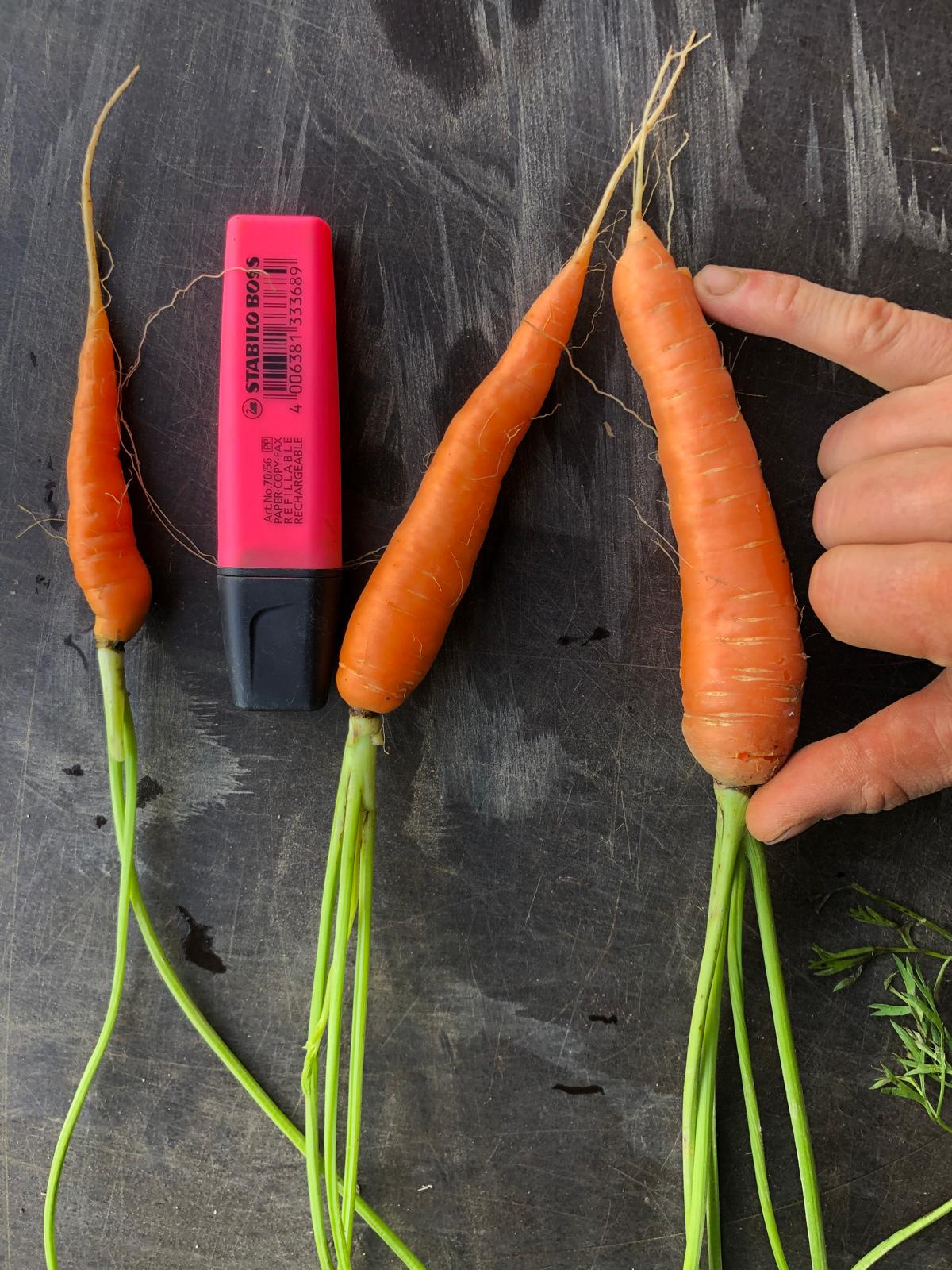 [Speaker Notes: Wetterbedingungen
Joseph Brot // Rita Bringts
Skalierung
Hohe Fluktuation / Konkurs]
WE ARE NATURE